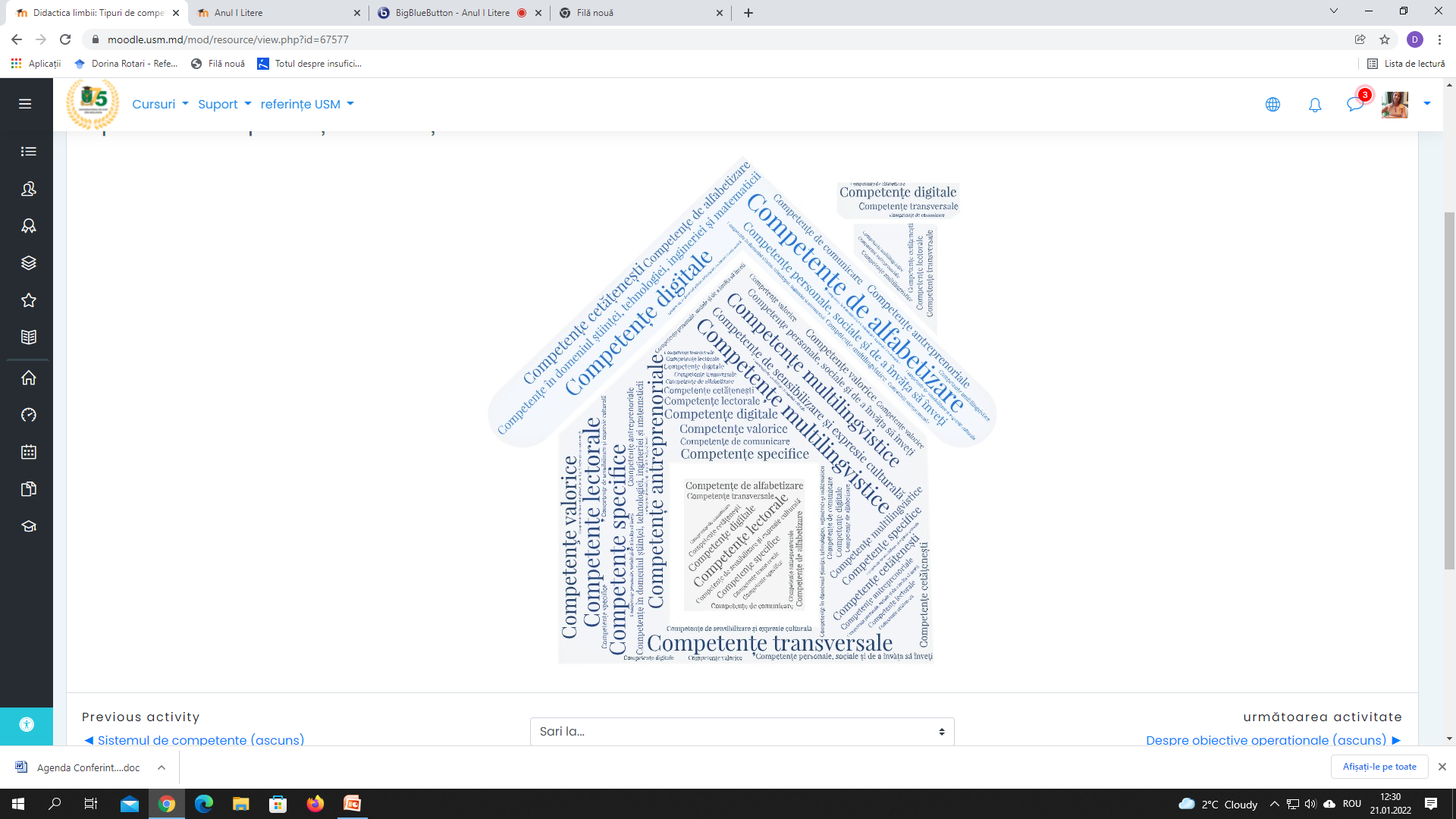 1
2
SISTEMUL DE COMPETENȚE LA   DISCIPLINĂ – CADRUL DE REFERINȚĂ AL FINALITĂȚILOR EDUCAȚIONALE
Competența – concept și abordări actuale
Sistemul de competențe la disciplină:
competențe-cheie și transversale;
competențe specifice disciplinelor școlare;
unități de competențe
Proiectarea taxonomică a competențelor
Finalități de învățare
3
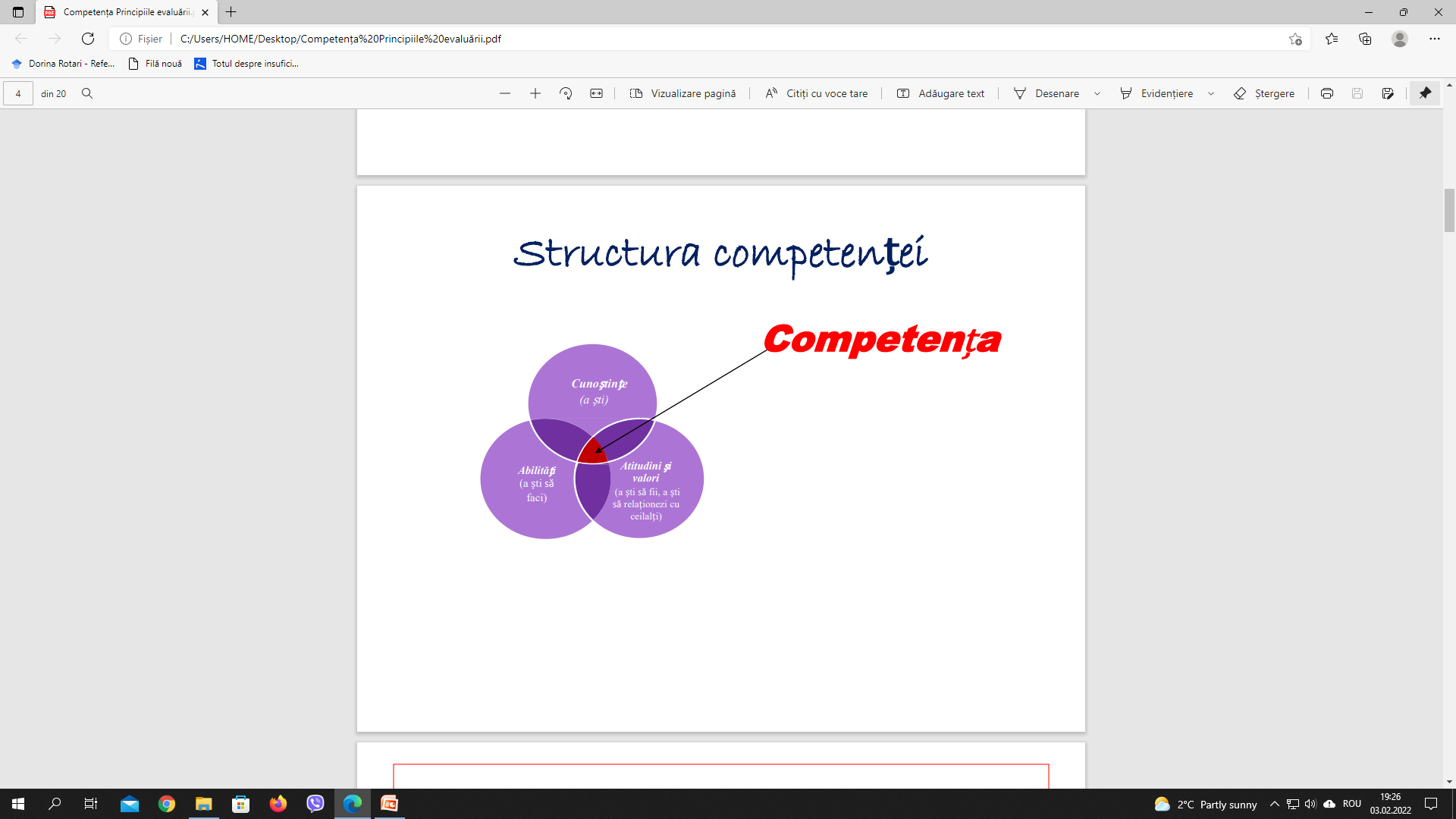 4
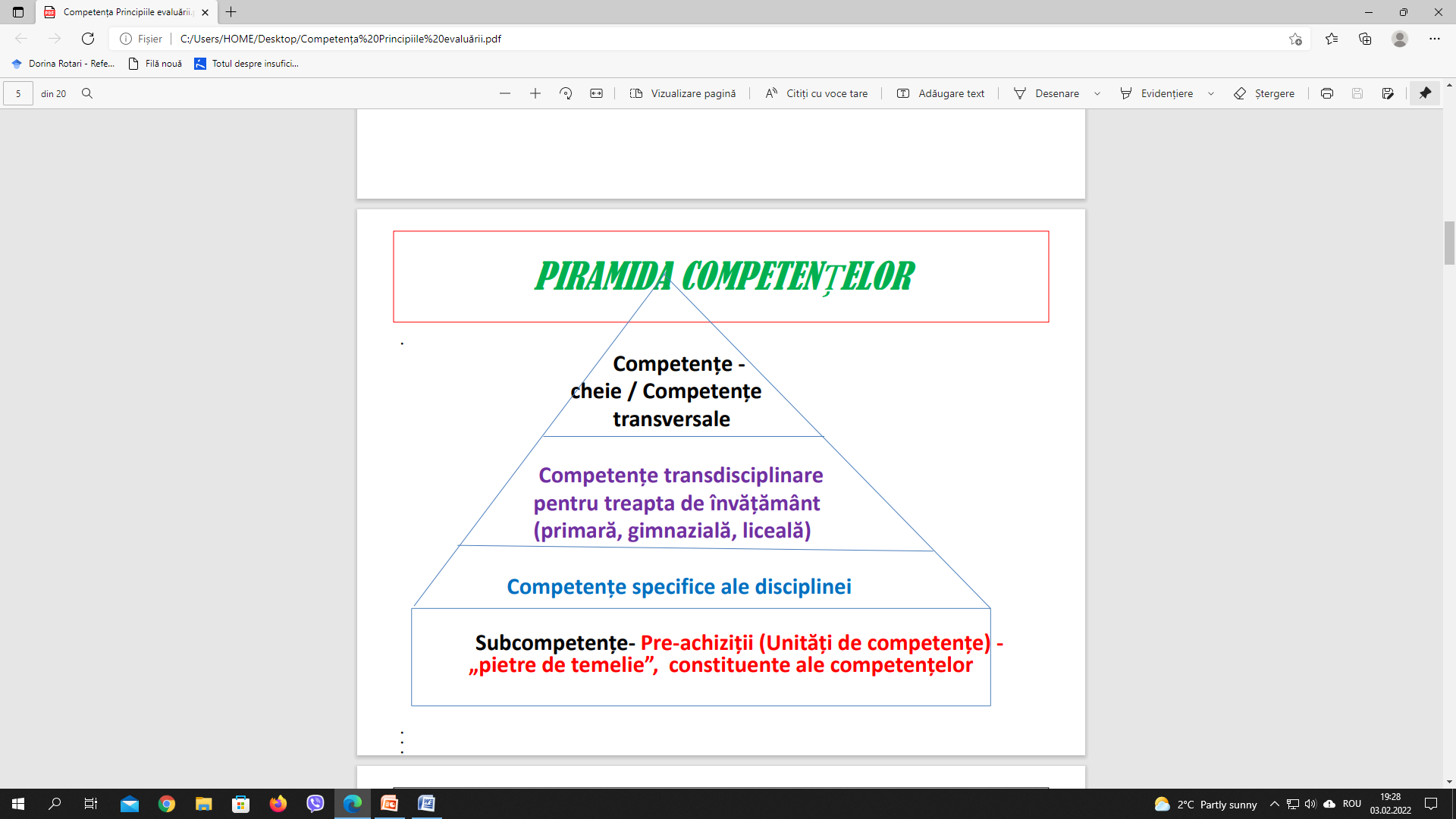 5
Sistemul de competențe în cadrul CLLR
6
Competențele-cheie/ transversale
7
Competențele specifice disciplinei
8
9
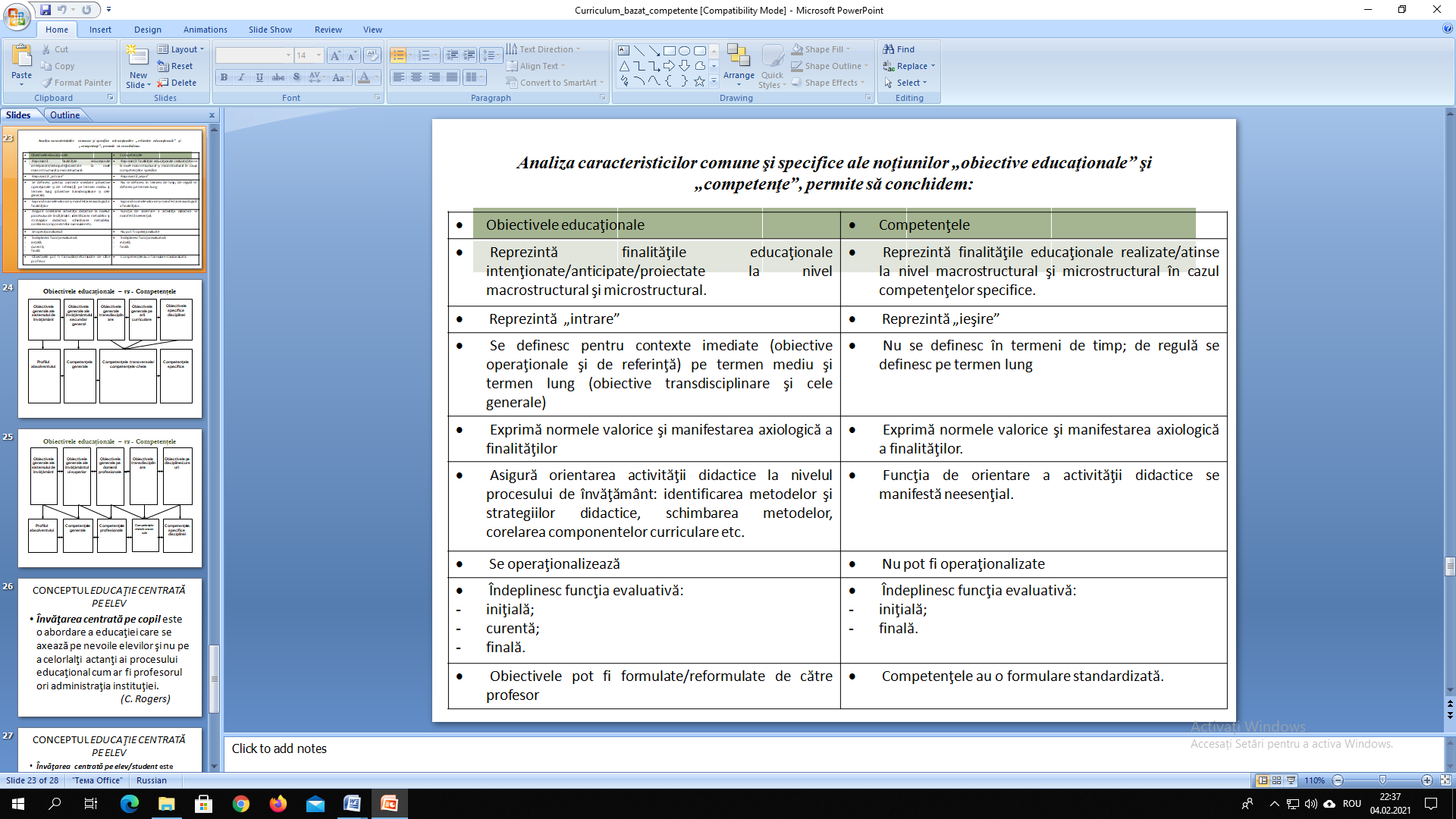 10
11
12
13
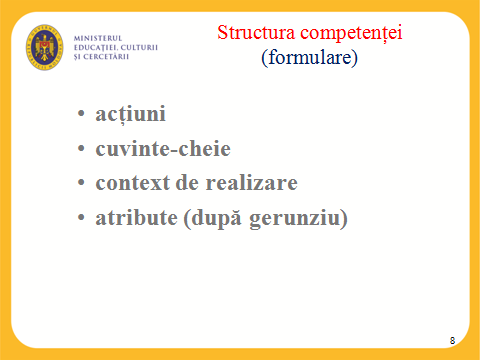 14
Competențele specifice
15
Competențele specifice
16
Competențele specifice
17
Competențele specifice
18
19